Филиал МАОУ «Нижнеаремзянская СОШ»-МАОУ «Малозоркальцевская СОШ»
Элементы театрализации на уроках в начальной школе
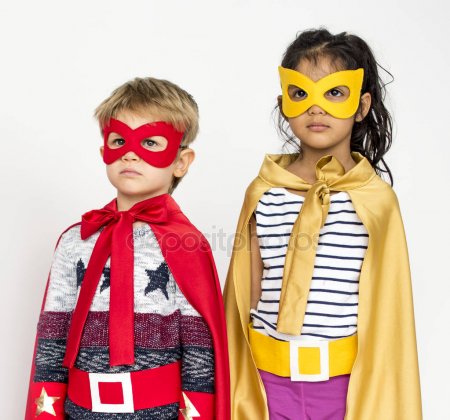 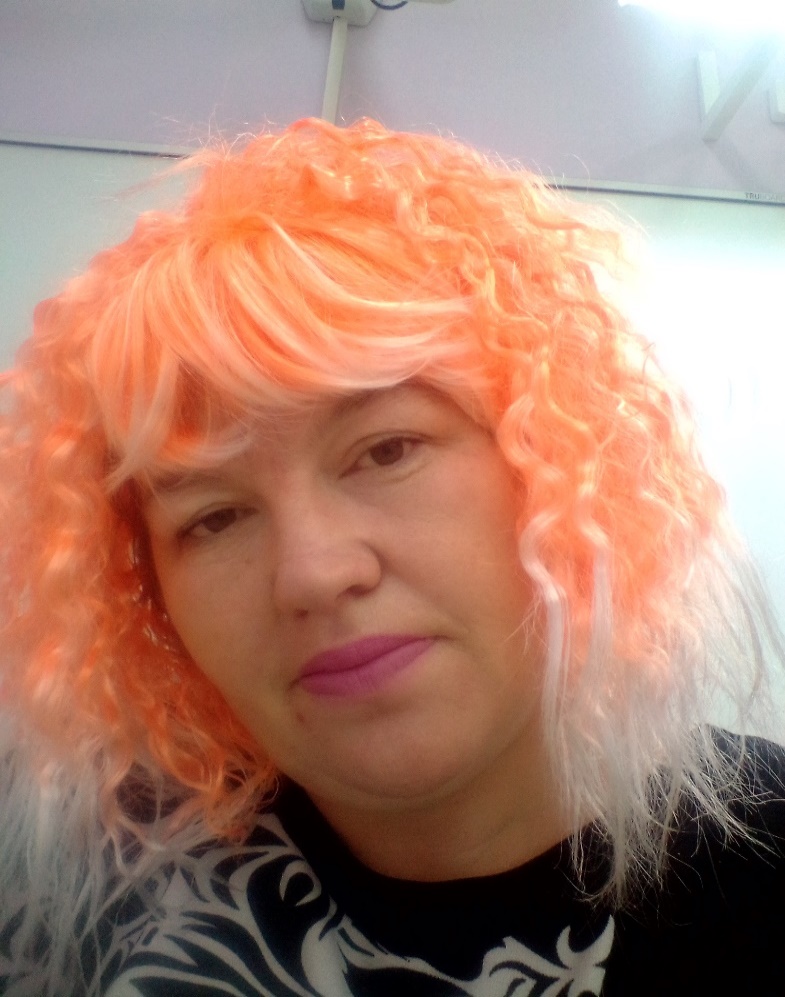 Автор: Чепурная Светлана Валерьевна
Цель: раскрытие технологии использования театрализации, как возможного средства комплексного обучения детей в начальной школеЗадачи: познакомить с приёмами использования элементов театрализации на уроках в начальной школе; привести примеры театрализации, применяемых на уроках в собственной практике
Мастерство учителя – это специальность , которой надо учиться.
А.С.Макаренко
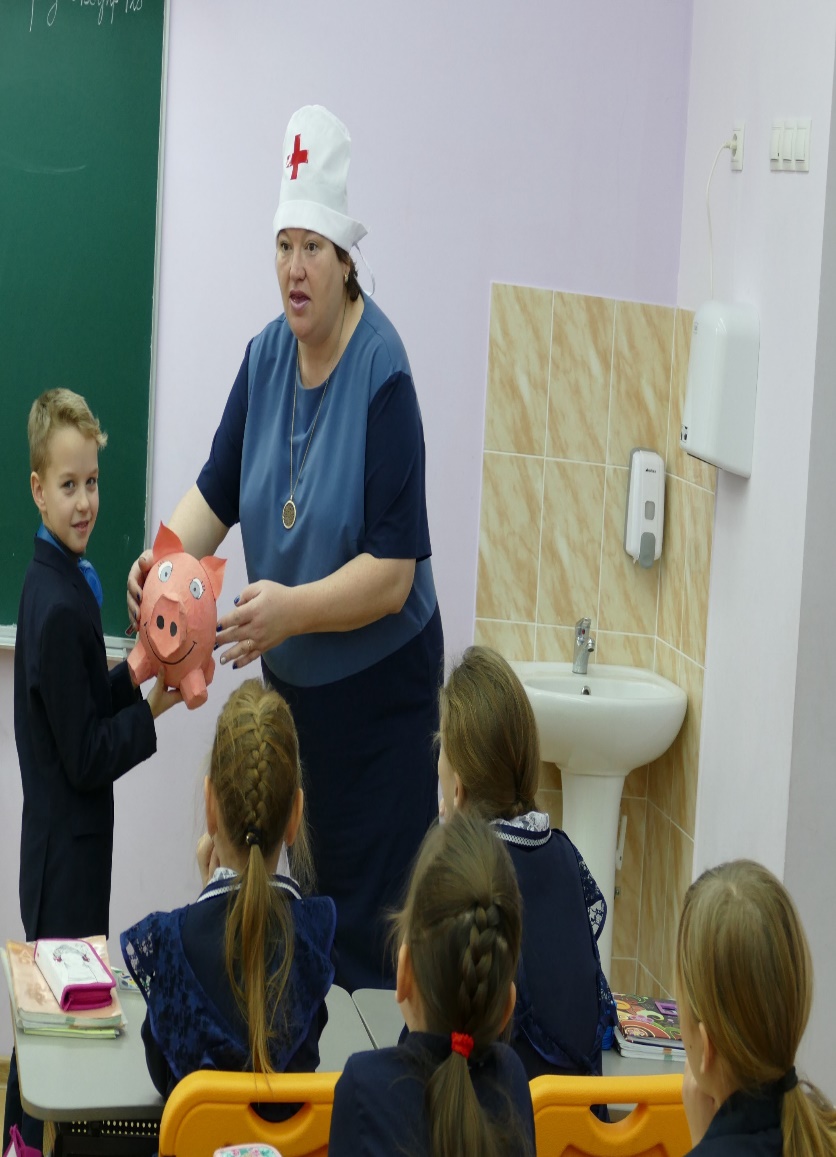 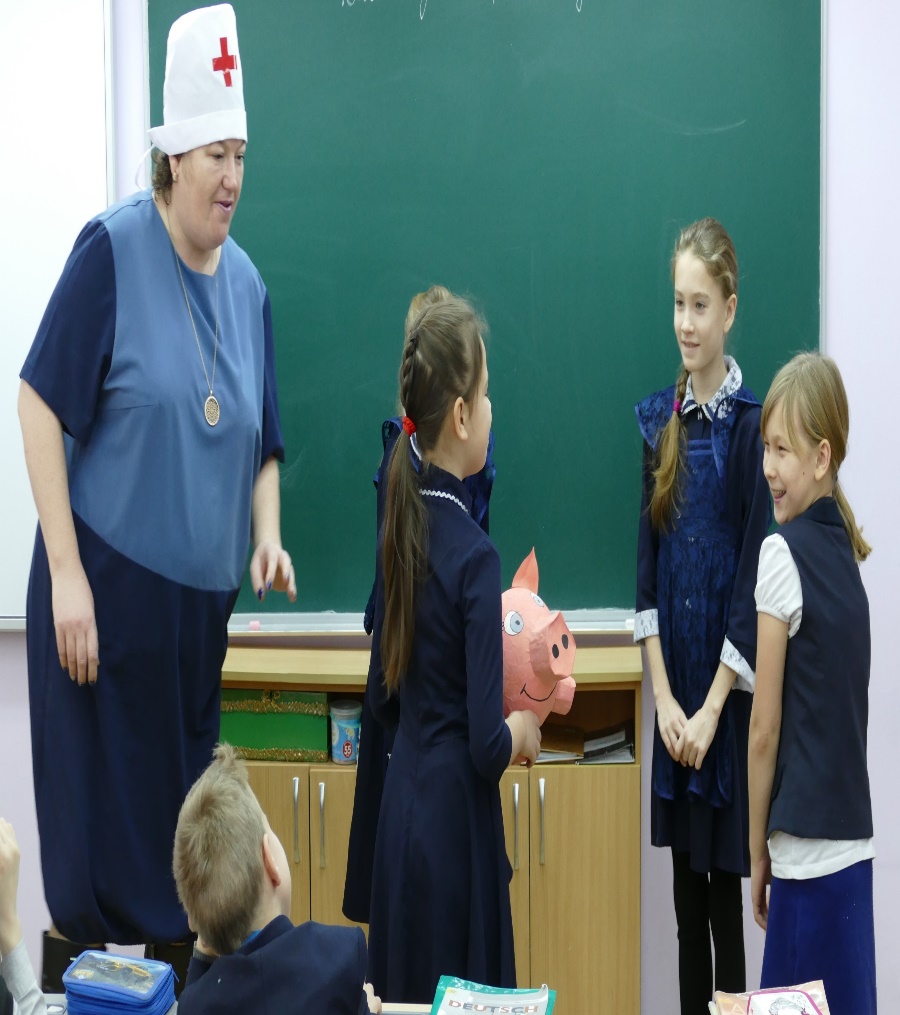 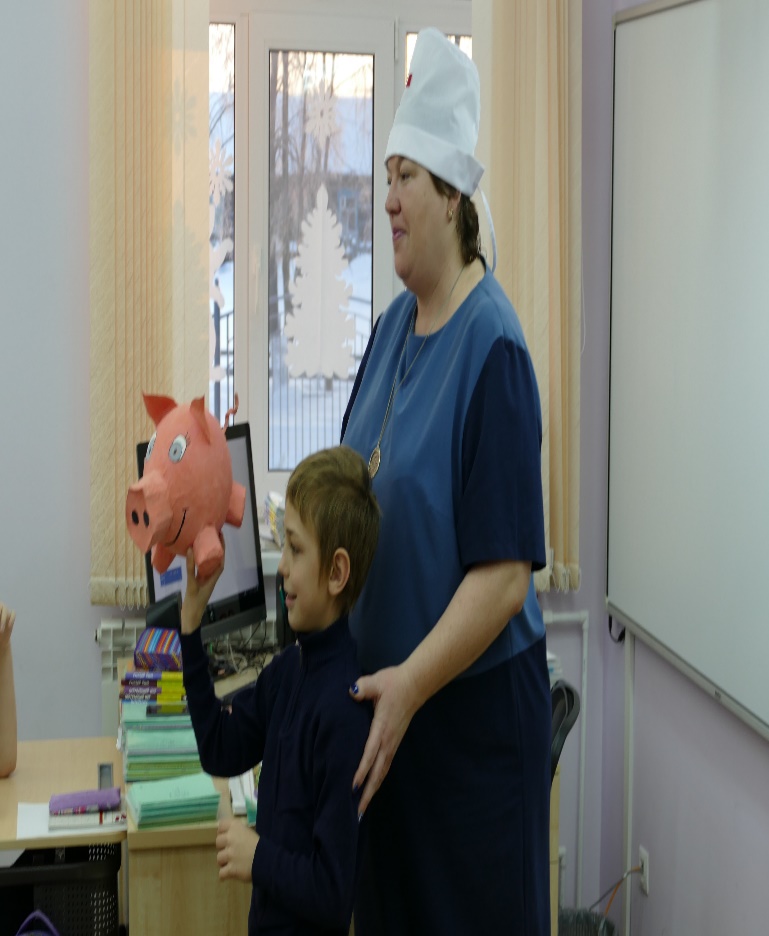 Чистота-залог здоровья
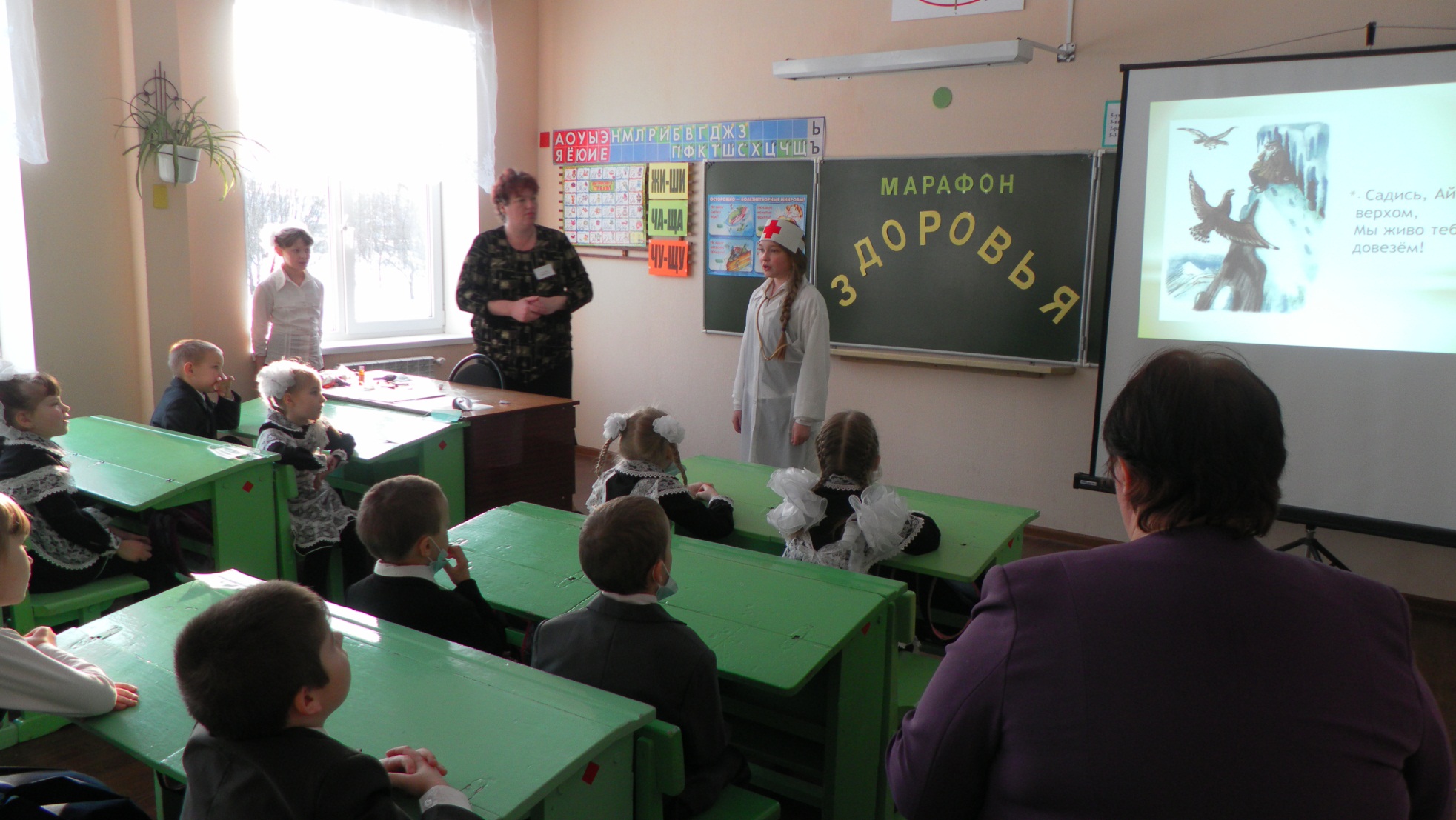 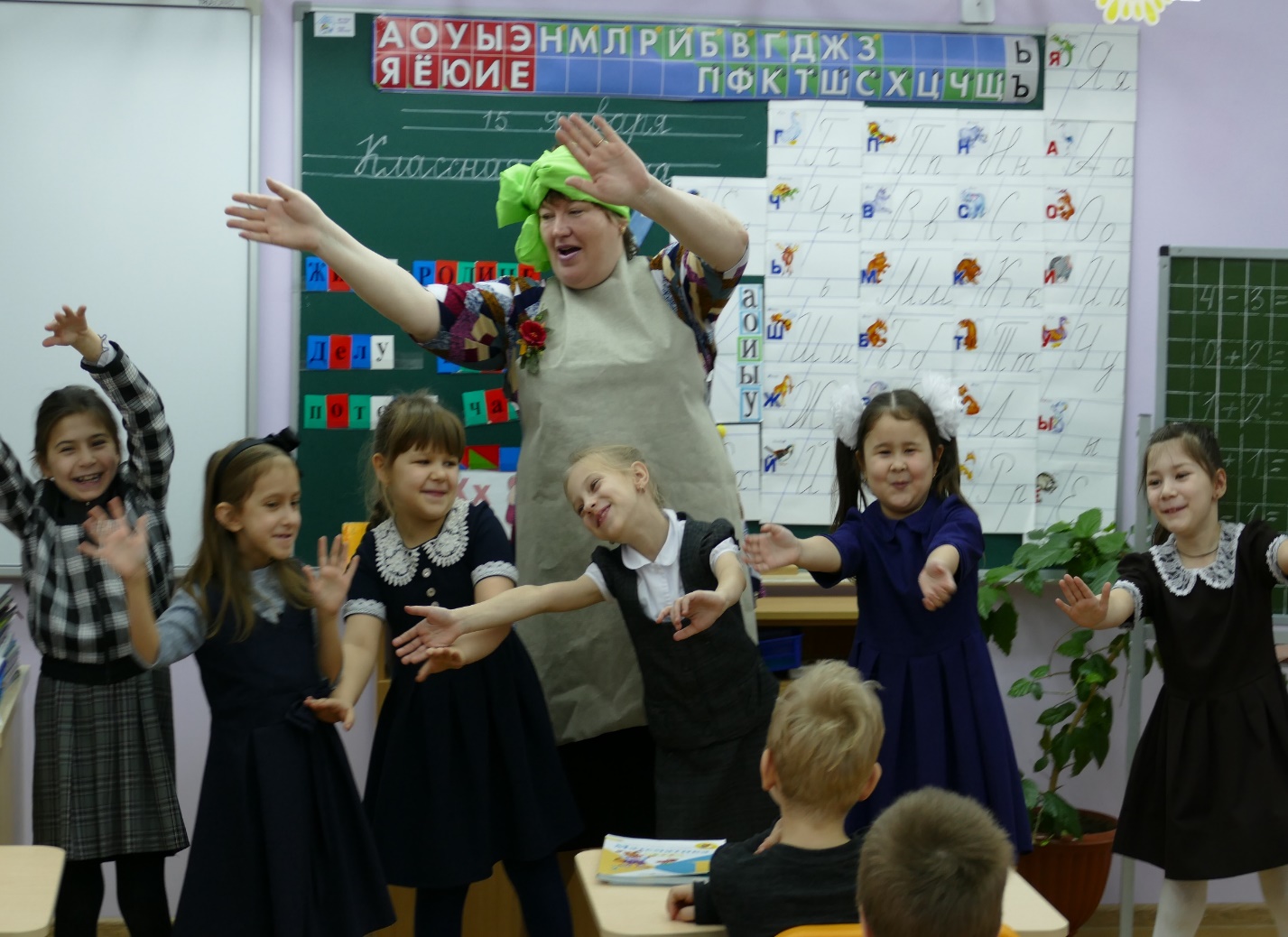 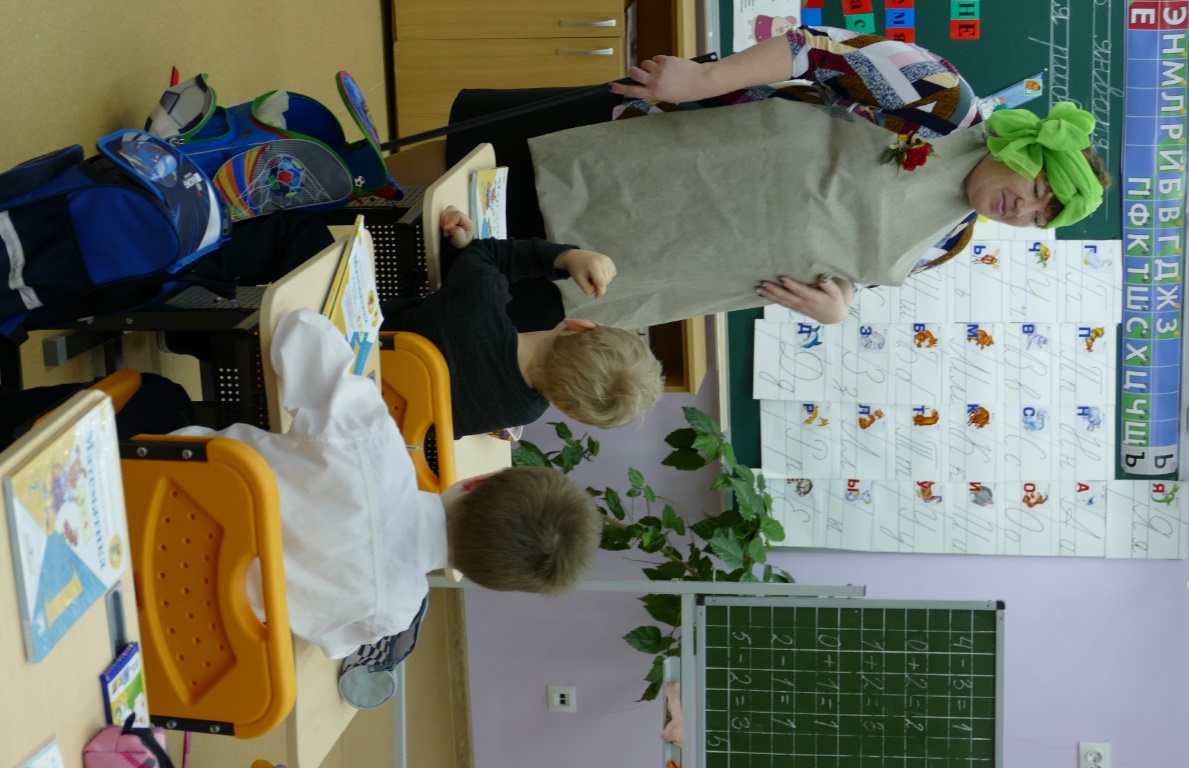 В гостях у Фреккен Бок
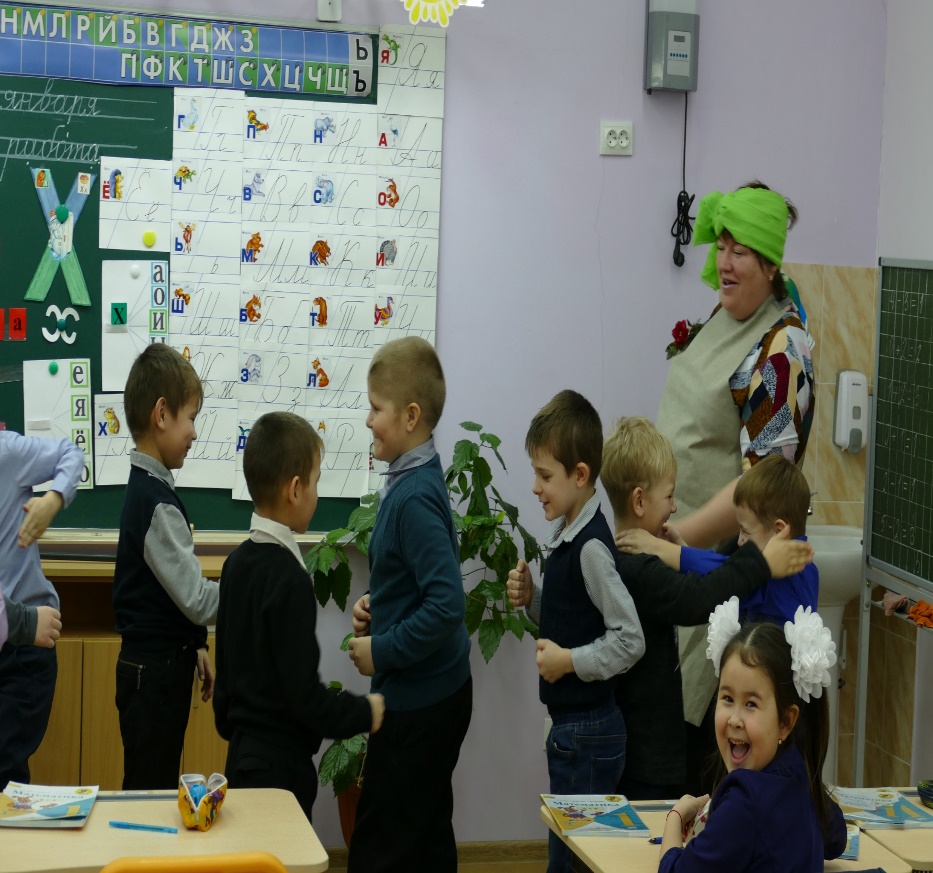 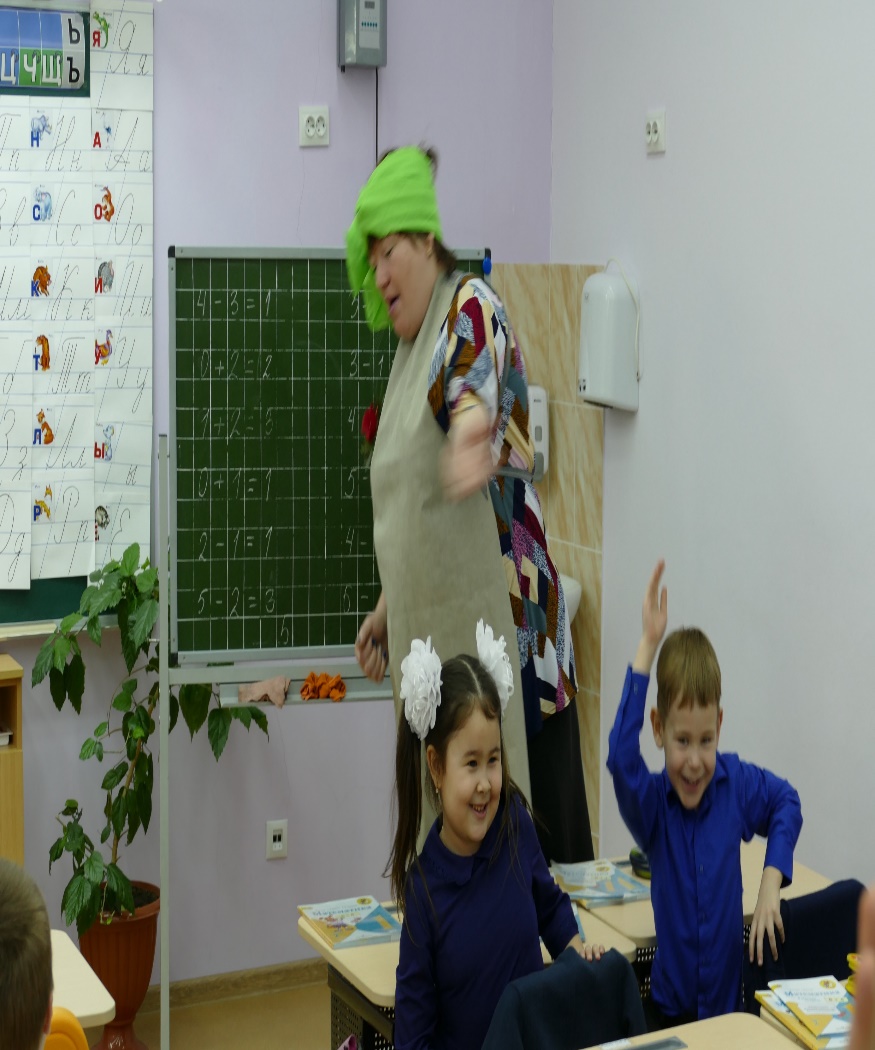 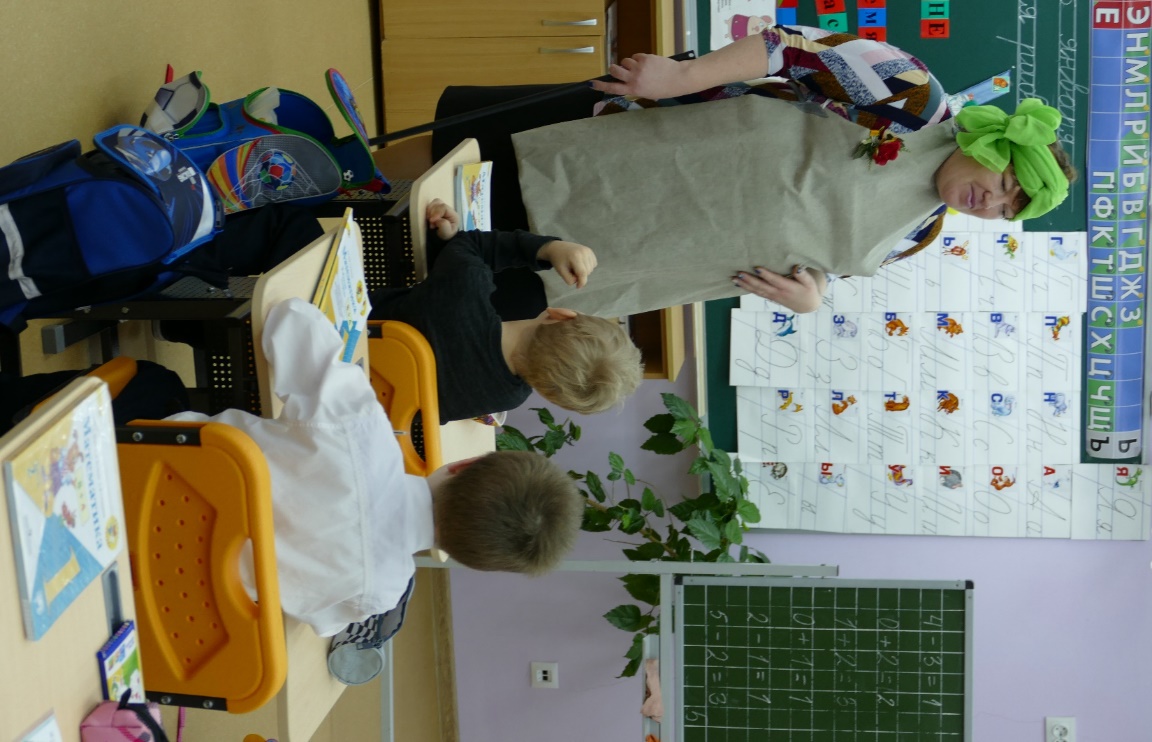 А.Лингрент  «Малыш и Карлсон»
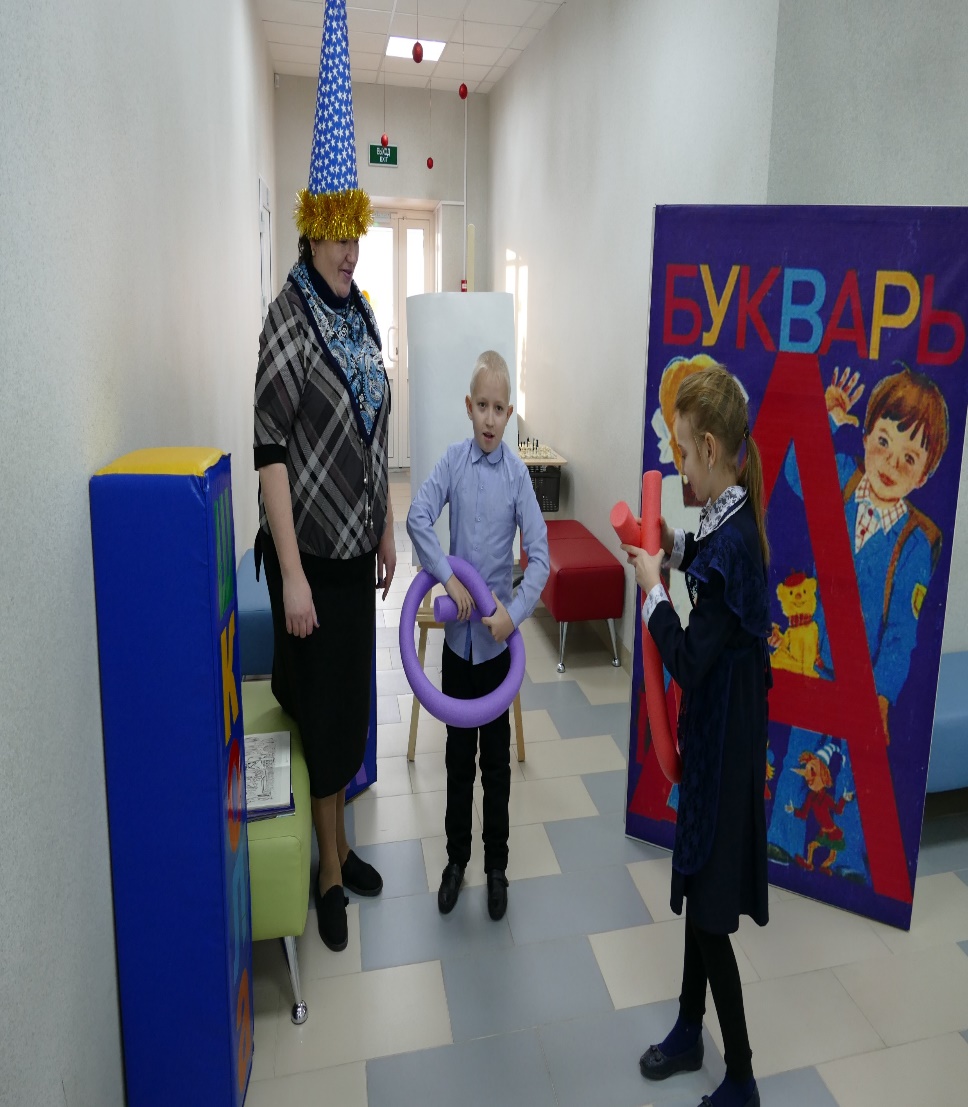 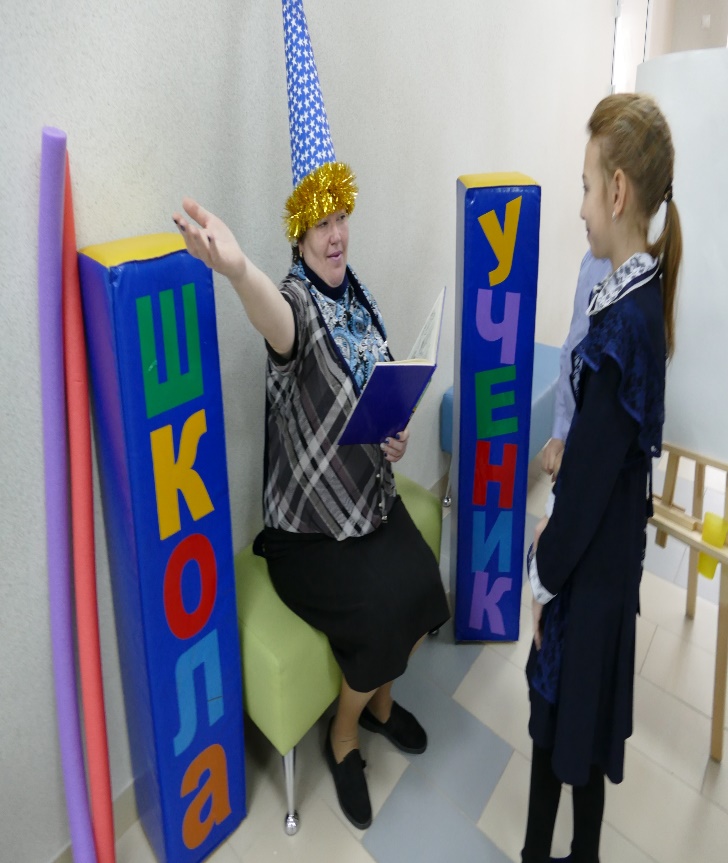 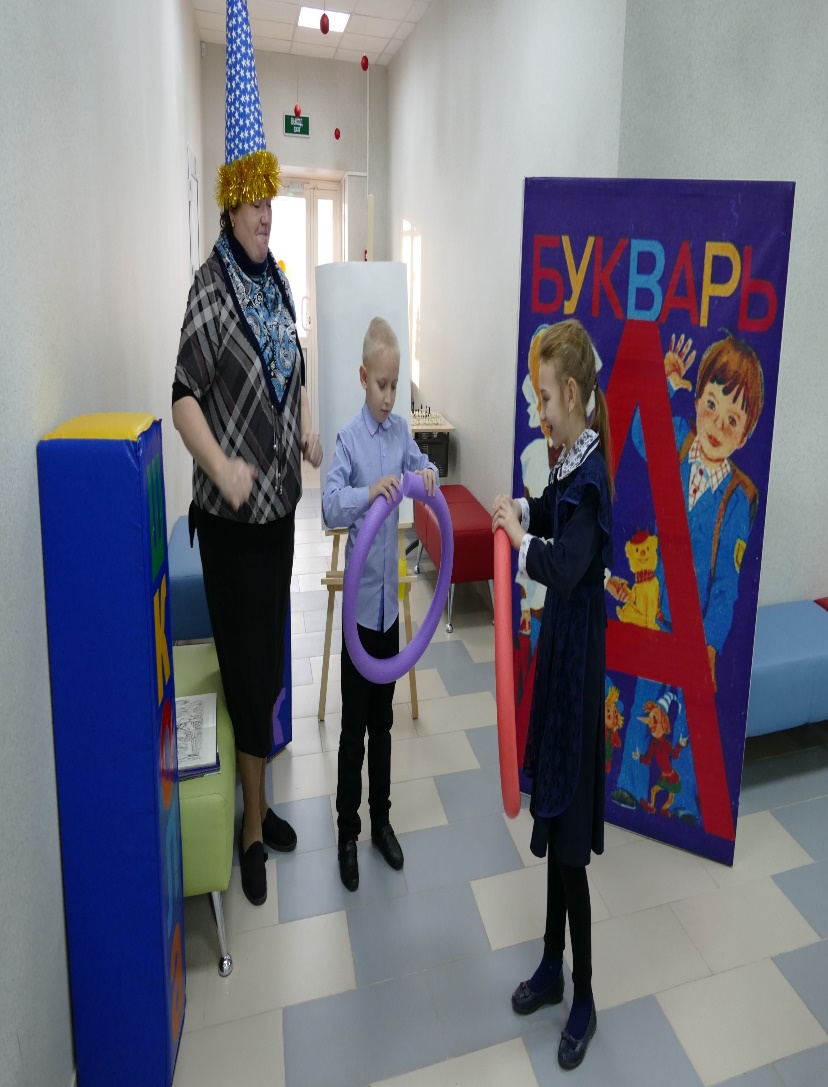 Земля – планета Солнечной системы
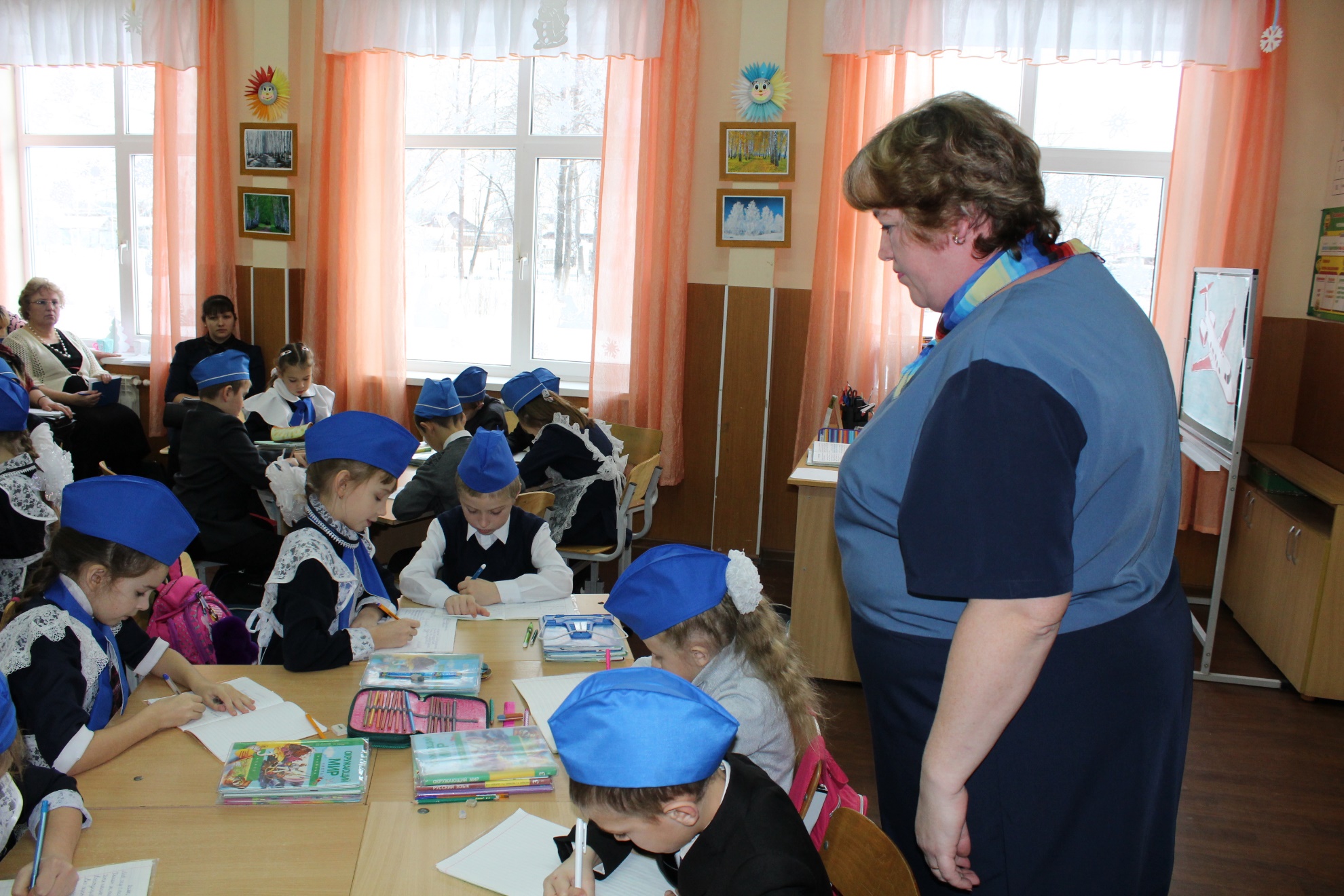 Интегрированный урок. Я –стюардесса.
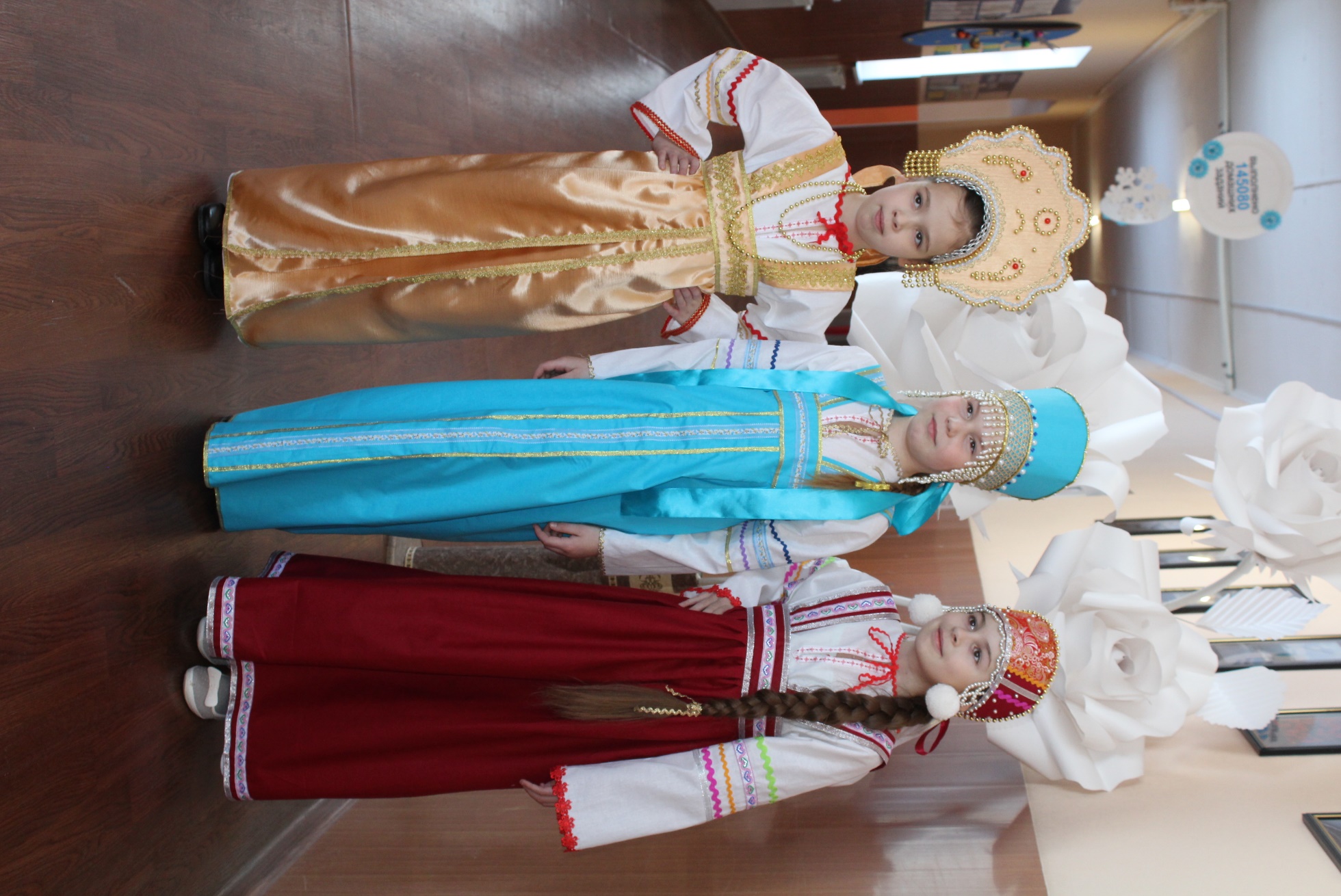 Окружающий мирТема: Мой край.Наряды девушек 19 века Тобольской губернии
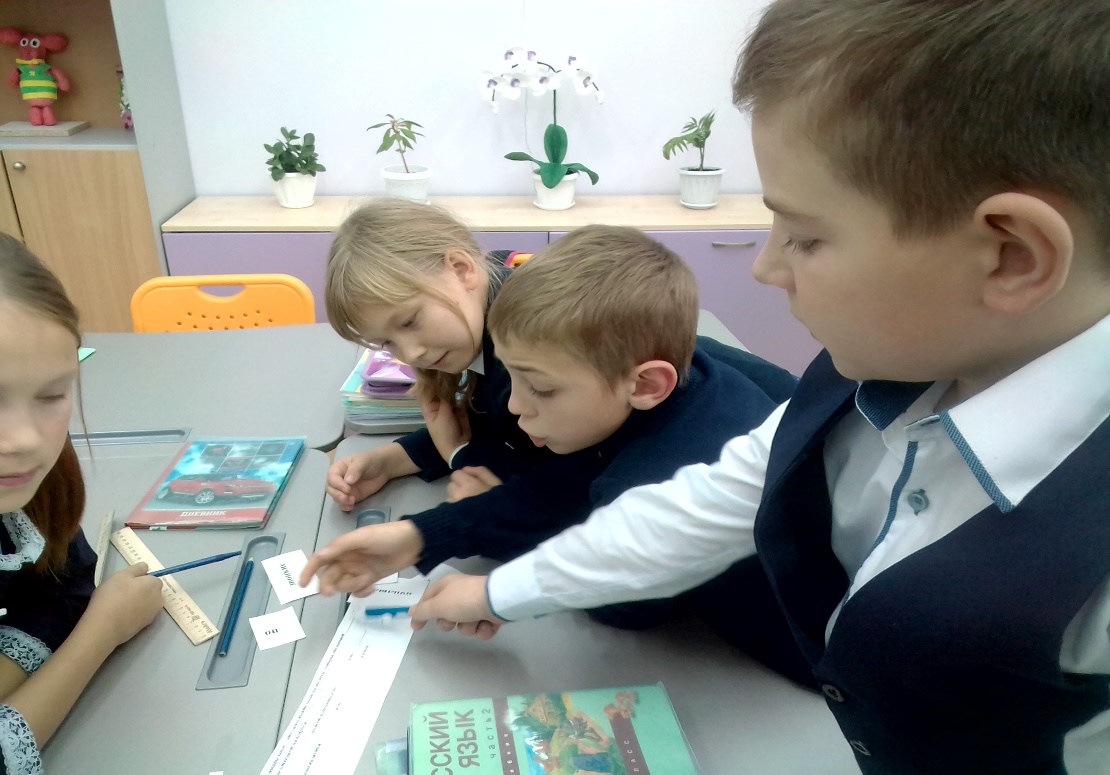 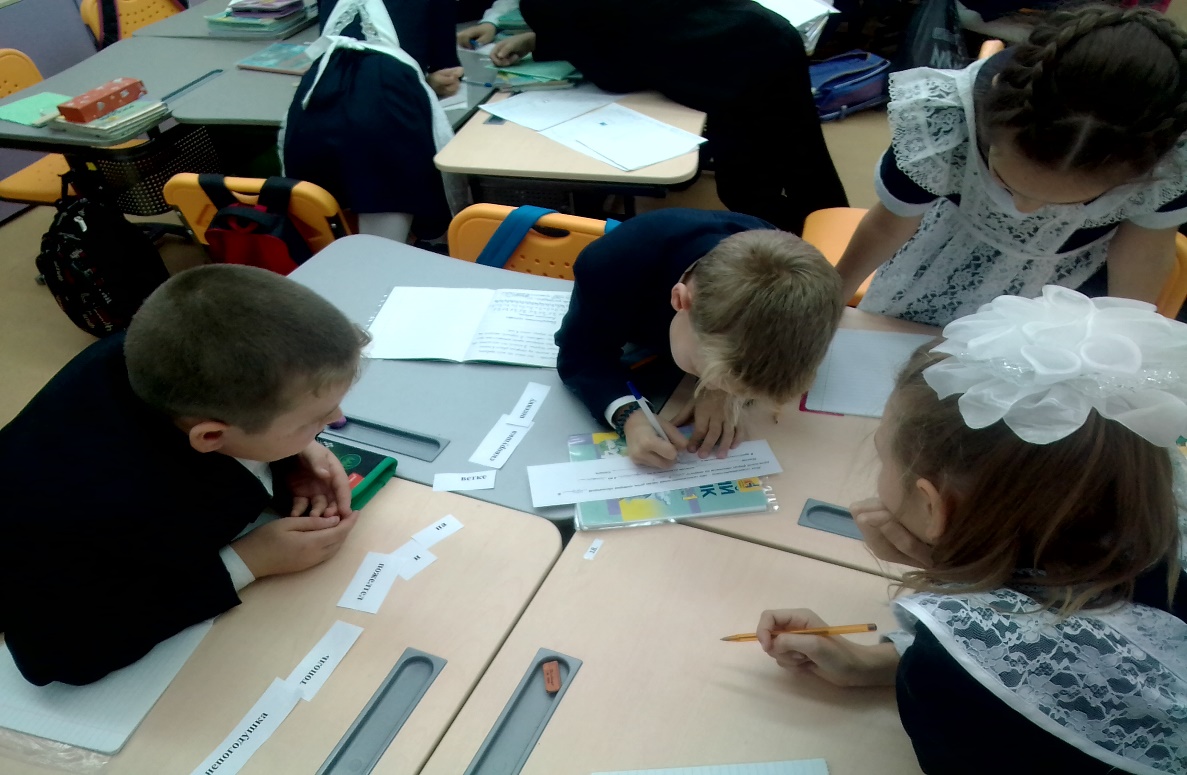 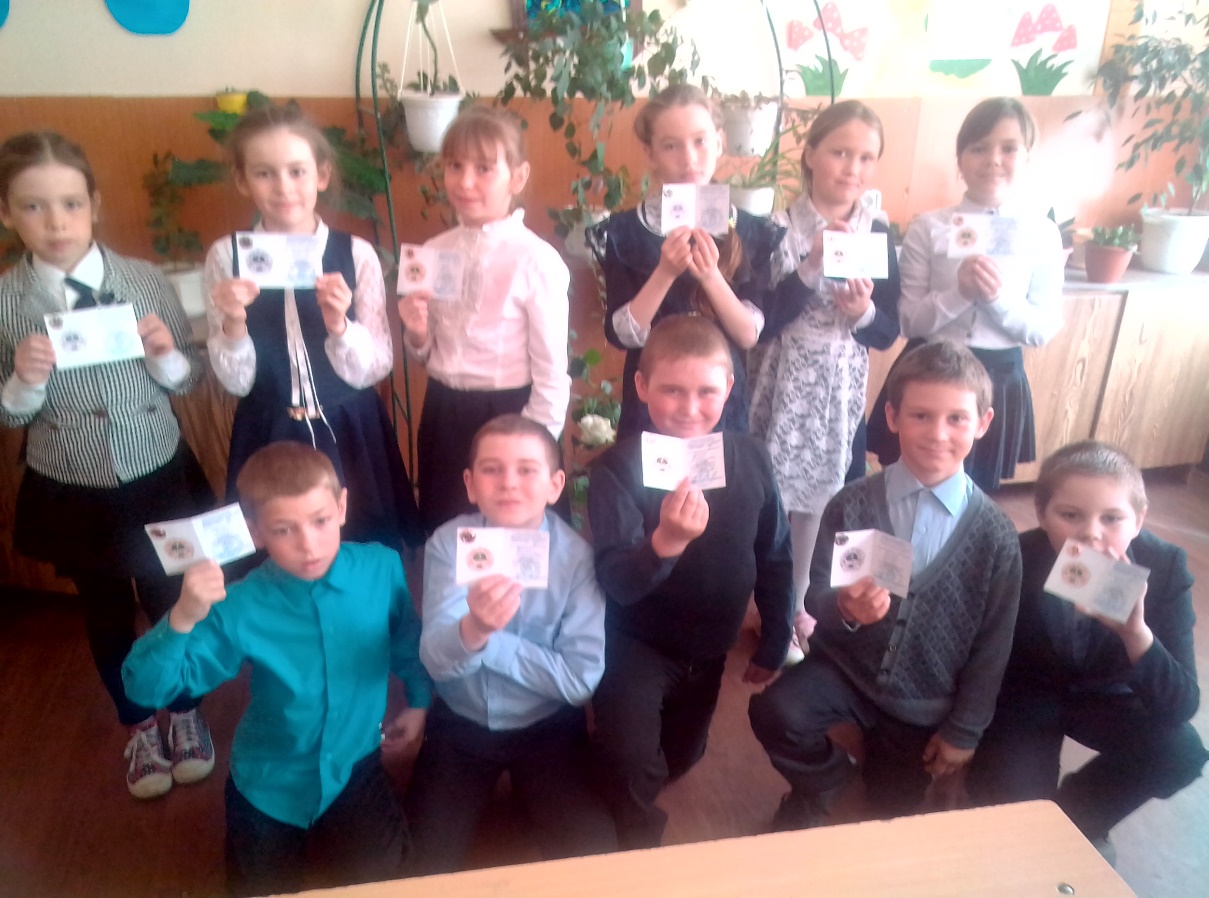 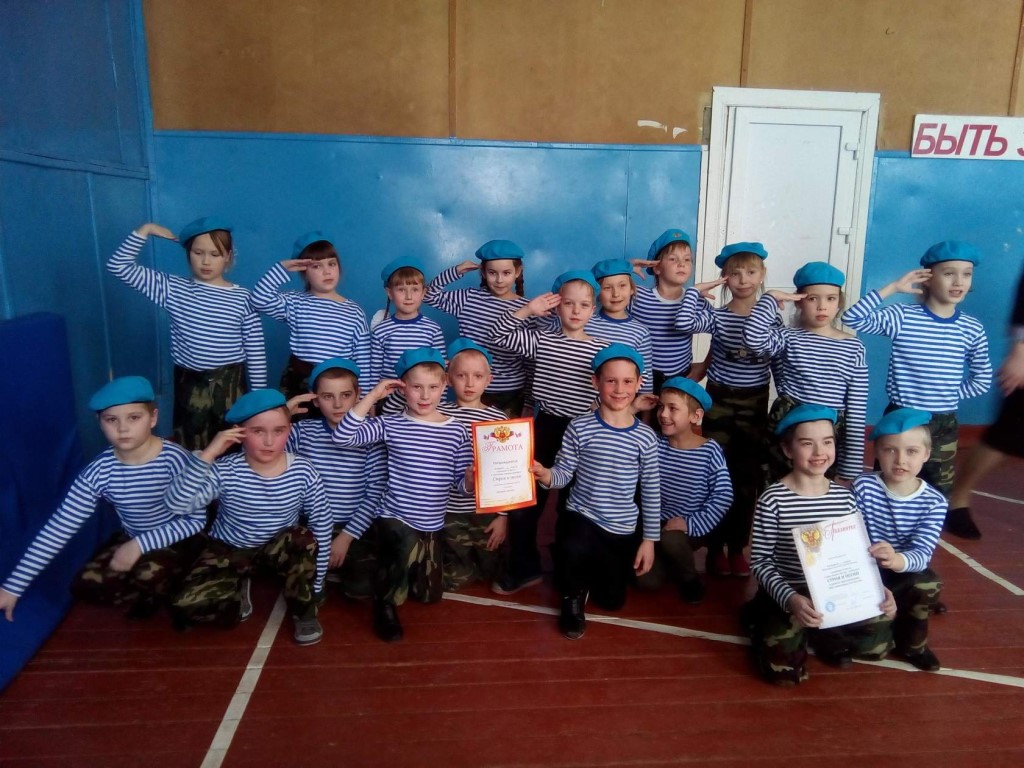 Здоровья Вам и творческих успехов 
В век инноваций и новизны!